Реализация основных направлений деятельности педагога-психолога с учетом специфики функционирования учреждения специального образования
Усова Татьяна Михайловна, директор ГУО «Гомельский областной центр коррекционно-развивающего обучения и реабилитации»
Законодательство, регулирующее деятельность социально-педагогической и психологической службы учреждений образования
Декрет Президента Республики Беларусь от 24 ноября  2006 года № 18 «О дополнительных мерах по государственной защите детей в неблагополучных семьях»
 
Декрет Президента Республики Беларусь от 28 декабря 2014 г. № 6 «О неотложных мерах по противодействию незаконному обороту наркотиков»

Кодекс Республики Беларусь о браке и семье от  9 июля 1999 года

Кодекс Республики Беларусь об образовании от 13 января 2011 года

Закон Республики Беларусь от  19 ноября 1993 года  «О правах ребенка»

Закон Республики Беларусь от  31 мая 2003 года «Об основах системы профилактики безнадзорности и правонарушений несовершеннолетних»

Закон Республики Беларусь от 1 июля 2010 года «Об оказании психологической помощи»

Закон Республики Беларусь от 04 января 2014 года «Об основах деятельности по профилактике правонарушений»

Постановление Министерства образования Республики Беларусь от             28 июля 2004 года № 47 «Об утверждении инструкции о порядке выявления несовершеннолетних, нуждающихся в государственной защите»

Постановление Министерства образования Республики Беларусь от              16 февраля 2009 года № 6 «Об утверждении положения о совете учреждения образования по профилактике безнадзорности и правонарушений несовершеннолетних»

Постановление Совета Министров Республики Беларусь  от 14 января 2011 года  № 45 «О некоторых вопросах оказания психологической помощи»

Постановление Министерства образования Республики Беларусь от 25 июля 2011 года № 116 «Об утверждении Положения о социально-педагогической и психологической службе учреждения образования (иной организации, индивидуального предпринимателя, которым в соответствии с законодательством предоставлено право осуществлять образовательную деятельность) и признании утратившими силу некоторых постановлений Министерства образования Республики Беларусь»
 
Постановление Министерства здравоохранения Республики Беларусь  и Министерства образования Республики Беларусь от 30 июля  2012 года № 115/89 «Об утверждении инструкции о порядке и условиях применения методов и методик оказания психологической помощи»

Постановление Совета Министров Республики Беларусь от № 433 «Об утверждении Положения о постинтернатном сопровождении детей-сирот, детей, оставшихся без попечения родителей, а также лиц из числа детей-сирот и детей, оставшихся без попечения родителей»

Инструкция о порядке и условиях применения методов и методик оказания психологической помощи (Постановление МО РБ №115/89 от 30.07.2012)
Постановление Министерства образования Республики Беларусь от 16.08.2011 №233 «Об утверждении Положения о центре коррекционно-развивающего обучения и реабилитации»
Направления деятельности педагога-психолога
психологическая диагностика (психолого–педагогическая диагностика) – может являться составной частью любого вида психологической помощи

психологическая коррекция (коррекционно–развивающая работа)

психологическая профилактика и просвещение

психологическое консультирование

обеспечение управленческих процессов

здоровьесберегающая деятельность

методическая работа
* Отражены в ст.5 «Виды психологической деятельности» Закона Республики Беларусь № 153-З от 1 июля 2010 года «Об оказании психологической помощи»

В рамках каждого направления педагог-психолог осуществляет работу с детьми во взаимодействии с учителями-дефектологами, учителями, другими педагогами учреждения образования, родителями обучающихся
Психолого-педагогическая диагностика
Цель  — психолого-педагогическое изучение индивидуальных особенностей личности обучающихся для:
 выявления причин возникновения проблем в обучении и развитии; 
определения сильных сторон личности, ее резервных возможностей, на которые можно опираться в ходе коррекционной работы;
раннего выявления профессиональных и познавательных интересов (для учащихся интернатных учреждений, учреждений ОСО);
 определения индивидуального стиля познавательной деятельности и др.
Психолого-педагогическая диагностикаОснование    годовой план работы учреждения образования
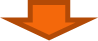 изучение индивидуальных особенностей личности обучающихся 
с согласия родителей (законных представителей)
изучение индивидуальных особенностей личности обучающихся
по запросу родителей (законных представителей)
психодиагностические мероприятия с педагогами
психодиагностические мероприятия с родителями
работа в составе ПМПК  (Положение о ЦКРОиР, гл.4)
(для педагога-психолога ЦКРОиР)
Особенности:
Наличие свидетельства о повышении квалификации;
Отражение данного направления в приказе о распределении рабочей нагрузки, графике работы (циклограмме деятельности) с указанием количества часов, времени проведения и т.д.;
Ведение соответствующей документации.
Психолого-педагогическая диагностика!!! Инструкция о порядке и условиях применения методов и методик оказания психологической помощи (Постановление МО РБ №115/89 от 30.07.2012)Закон о психологической помощи, ст.12
изучение индивидуальных особенностей личности обучающихся
!!!
исключительно с согласия родителей
по запросу родителей
!!!
по вопросам, касающимся развития детей, и входящим в компетенцию педагога-психолога
РЕЗУЛЬТАТ



Содействие развитию
индивидуальная и подгрупповая 
коррекционно-развивающая работа
коммуникативной сферы
других сфер
эмоционально-волевой сферы
личностной сферы
Психолого-педагогическая диагностика
Психодиагностические мероприятия с родителями
Психолого-педагогическая диагностика специалистов учреждения образования
проводится только в соответствии с планом работы
изучение личностных особенностей ребёнка, особенностей взаимодействия детей со сверстниками и социальной ситуации развития
изучение состояния детско-родительских отношений, внутрисемейной обстановки
в соответствии с распоряжением (согласованием) руководителя (заместителя руководителя) учреждения образования
с согласия педагогов
выявление детей, находящихся в социально опасном положении
Документация:
индивидуальные психодиагностические материалы;
перечень психологических методик, используемых в работе
Психолого-педагогическая диагностика
Проводится три обязательных психодиагностических минимума (для специальных общеобразовательных, вспомогательных школ-интернатов, при адаптации – для ЦКРОиР):
на начальном этапе обучения в школе;
на этапе перехода из начальной в среднюю школу;
на этапе перехода учащихся в профильные классы. 











Все психодиагностические минимумы в учреждении образования проводятся в режиме группового исследования. 
Конкретная дата и время проведения психодиагностических исследований согласовываются с руководителем (заместителем руководителя) учреждения образования.
Психодиагностический минимум 
 схема диагностического  исследования, имеющая четко определенные цели   с соответствующим набором инструментов
мониторинг процесса обучения и уровня актуального развития обучающегося и специфики этого развития
предоставление информации классным руководителям, учителям, учителям-дефектологам, воспитателям, педагогам-предметникам, администрации учреждения для содействия созданию благоприятных психологических условий в образовательном процессе
предупреждение и содействие преодолению кризисных периодов  в процессе обучения и воспитания в учреждении образования
Коррекционно-развивающая работа
!!!
составная часть образовательного процесса учреждения образования
содействие личностному развитию детей на всех возрастных ступенях дошкольного детства
!!!
С педагогами и родителями коррекционно-развивающие мероприятия не проводятся.
создание условий для получения коррекционно-развивающей поддержки педагога-психолога всем нуждающимся детям 
или направление к соответствующим специалистам
Цель
оказание помощи в преодолении трудностей в адаптации, воспитании и обучении
организация безопасной жизнедеятельности детей
Развитие личностной, эмоционально-волевой, коммуникативной и др. сфер ребёнка
Задачи
Повышение возможностей социализации ребенка
Коррекция межличностных отношений в детских коллективах и др.
Коррекционно-развивающая работа – комплекс мероприятий, направленных на исправление (корректировку) особенностей обучающегося и его поведения, которые приводят к психологическим проблемам
1.


2.

3.  

4.
на основании:
психолого-педагогической диагностики
наблюдений педагогов, педагога социального,  родителей
Формирует группы детей, выделяет детей для индивидуальной работы, нуждающихся в  коррекционной поддержке
Т.к. включение обучающихся в коррекционную работу возможно только с разрешения родителей или лиц, их замещающих
Мотивирует обучающихся и их родителей на посещение  коррекционных мероприятий
психокоррекционные занятия
Организует  коррекционно-развивающую работу
психологические игры, тренинги
Формулирует систему мер для педагогов и с целью поддержки результатов коррекционной работы с обучающимся 
(единство коррекционных задач)
Документация:
материалы по организации и оказанию помощи обучающимся (психокоррекционные программы);
журнал учета групповых и индивидуальных занятий
Психолого-педагогическое консультирование
ЦЕЛЬ 
оказание   помощи в решении актуальных задач развития, адаптации, социализации, учебных трудностей, проблем взаимоотношений
обучающимся
родителям
педагогам
телефон доверия, информационные материалы, групповые консультации на классных часах, психологическая поддержка в экстренных случаях
психолого-педагогические консилиумы по вопросам предотвращения дезадаптации обучающихся и др., индивидуальные консультации   в случаях возникновения острых проблемных ситуаций
организуются по специфическим проблемам обучающихся
В случае появления запроса на психологическое консультирование по личным проблемам со стороны родителей или педагогов  педагог-психолог   выполняет диспетчерскую функцию, направляя к другим специалистам,  сведениями о которых он располагает
Индивидуальные, групповые
Документация:
журнал учета консультаций обучающихся, родителей, педагогов
Психологическая профилактика и просвещение
Цель
своевременное предупреждение возможных нарушений в становлении и развитии ребенка;

развитие психолого-педагогической компетентности (психологической культуры) обучающихся, педагогов и родителей, в том числе по вопросам защиты прав детей, профилактики социального сиротства (уклонение от выполнения родительских обязанностей, жестокое обращение с детьми и насилие в семье и т.п.).
в соответствии с планами работы учреждений образования
Строится
Согласуется
с заместителем директора по воспитательной работе
на педсоветах и методических объединениях, родительских собраниях, классных часах и т.п;
в рамках проведения акций, размещении информации на сайте, изготовления информационных бюллетеней, памяток, рекомендаций;
в работе с волонтерами, студентами, родителями, педагогами
Осуществляется
Для педагогов:  обучение технологиям проведения мероприятий по социализации учащихся на разных этапах обучения и воспитания, приемам интерактивного взаимодействия учителя с учениками, организации и проведения педагогического диагностического мероприятия и т.п.
Содержание
Для родителей и обучающихся: рассмотрение вопросов внутрисемейных отношений, взаимодействия в коллективе и т.д. (классные часы, родительские собрания, сайт учреждения образования)
Методическая работа
Основные направления: 

изучение и обобщение опыта психологической, коррекционно-развивающей работы с детьми;
накопление методических материалов для организации образовательного процесса; 
предоставление возможности их использования педагогическими работниками, руководителями методических объединений и другими сотрудниками;
участие в подготовке вопросов на заседаниях методических объединений; 
повышение собственной профессиональной компетентности.
Сотрудничество
Педагог социальный
Педагоги
Администрация (заместитель руководителя)
по вопросам реализации поставленных перед учреждением образования задач, в том числе – участие в составлении плана работы учреждения; 
по запросу выполняет психологический анализ    мероприятий
Реализация всех направлений деятельности СППС;
разработка психологически адекватных программ воспитательного воздействия
участие в подготовке заседаний методических объединений педагогов внутри учреждения, на уровне региона
Особенности реализации методического направления деятельности педагога-психолога ЦКРОиР(Положение о центре коррекционно-развивающего обучения и реабилитации, гл.9)
Педагог-психолог центра коррекционно-развивающего обучения и реабилитации оказывает методическую помощь педагогам-психологам учреждений образования в вопросах психолого-педагогического сопровождения  учащихся с особенностями психофизического развития, в проектировании программ коррекции.  

Семинары, методические объединения,  проводимые специалистами ЦКРОиРа,  согласовываются с районным куратором, ответственным за методическую работу, входят в общий учебный план района. 
Связь между специалистами ЦКРОиР  и педагогами-психологами учреждений образования осуществляется по вопросам динамики  развития ребенка с особенностями психофизического развития и эффективности коррекционного воздействия в условиях специально организованного обучения и воспитания, в том числе  в интегрированных классах.
!!! Методическая работа не прописана в Законе о психологической помощи как направление деятельности педагога-психолога. 
В соответствии с п.20 Положения о СППС одной из обязанностей специалистов данной структуры является совершенствование профмастерства, повышение квалификации и др.
Здоровьесберегающая деятельность
Основные задачи:
 
содействие сохранению психологического здоровья обучающихся;
формирование установок на здоровый образ жизни и организацию безопасной жизнедеятельности детей;
пропаганда здорового образа жизни;
профилактика вредных привычек (табакокурение, алкоголизм, наркомания и др.).
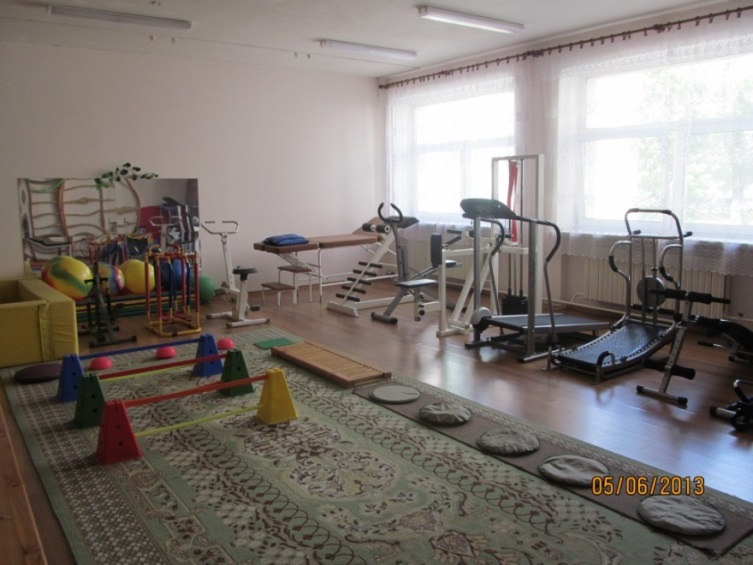 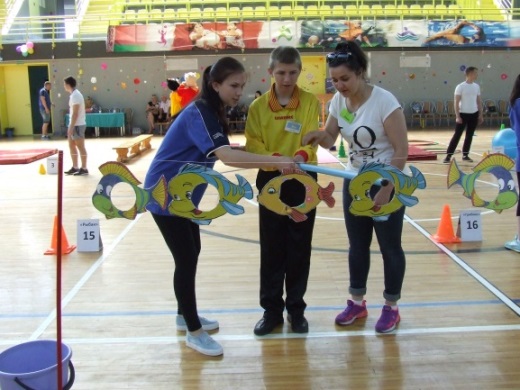 Психологическое сопровождение управленческих процессов
Цель — содействие повышению эффективности взаимодействия всех участников образовательного процесса, созданию благоприятного психологического климата в педагогическом коллективе.
участвует в  разработке программ развития учреждения образования
Педагог-психолог
проводит мониторинговые исследования социально-психологического климата в коллективе педагогов
функции
подчиняется
изучает продуктивность управленческой коммуникации в системах администрация – педагоги, администрация – педагоги – обучающиеся, педагоги –- обучающиеся
руководителю учреждения образования
осуществляет поиск и апробацию форм эффективного делового и досугового взаимодействия классных руководителей, педагогов-предметников, педагогов социальных  и педагогов-организаторов
координирует деятельность
регулярно информирует членов педагогического коллектива о своих профессиональных обязанностях, плане работы, а также о системе взаимодействия с классными педагогами и учителями-предметниками.
с заместителем руководителя учреждения образования
Методическое руководство  педагогами-психологами учреждений образования в районе осуществляют специалисты регионального социально-педагогического центра
Сопровождение управленческих процессов
Куратор по республике                       АПО, НИО  разрабатывает методические рекомендации и банк методических материалов для психологов республики; проводит  республиканские совещания и семинары по проблемам реформирования образования

Куратор по области, городу                      ГОИРО, управление образованиярасполагает информацией о педагогах-психологах и СППС города, проводимых мероприятиях; 
         организует методическую работу для районных руководителей методических объединений педагогов-психологов; 
         ведет областную (городскую) информационную базу данных  
Куратор по району                          ООСиТ (ОО)
         располагает информацией по кадрам в районе, информационной базой по району;
         содействует повышению квалификации, 
         утверждает план работы СППС в районе
 Руководитель методического объединения педагогов-психологов                      информационно-правовой отдел СПЦсобирает от педагогов-психологов информацию, согласовывает и составляет план работы района  (группы в СПЦ, ЦКРОиР, центрах внешкольной работы  и т.п);
         работает с информационными запросами;
         организует работу методических объединений,  районную "школу" педагогов-психологов, др. методические мероприятия 
Педагоги- психологи учреждений образованияподают данные руководителю методического объединения;
         составляют базу данных на обучающихся, нуждающихся в помощи;
         направляют детей в коррекционно-развивающие группы на базе СПЦ, ЦКРОиР, ЦВР по показаниям и в соответствии с планом; 
         осуществляют связь с другими организациями и др.
Документация педагога-психолога
план работы СППС учреждения образования на год (раздел плана воспитательной работы учреждения образования, в ЦКРОиР – раздел «Социально-педагогическая поддержка и психологическая помощь (гл.10 Положения о ЦКРОиР));
планы работы педагога-психолога на четверть (месяц, неделя, др.) – самостоятельно определяет учреждение образования);
аналитический отчет о работе за год (в том числе в рамках отчета о работе СППС учреждения образования);
материалы по организации и оказанию помощи обучающимся (психокоррекционные программы);
индивидуальные психодиагностические материалы (хранятся до выпуска обучающегося   из учреждения образования);
журнал учета консультаций обучающихся, родителей, педагогов;
журнал учета групповых и индивидуальных занятий;
график работы (циклограмма деятельности);
перечень психологических методик, используемых  в работе;
психологическая характеристика (при необходимости). 
       Образец характеристики           asabliva.by

*ПОСТАНОВЛЕНИЕ МИНИСТЕРСТВА ОБРАЗОВАНИЯ РЕСПУБЛИКИ БЕЛАРУСЬ ОТ 25 июля 2011 г. № 116  «Об
  утверждении положения об СППС», гл.3,п.16

!!! Положение об СППС п.20.  «Специалисты СППС учреждения образования обязаны вести соответствующую документацию по направлениям профессиональной деятельности».

!!! При увольнении педагог-психолог обязан оставить в учреждении образования все документы и материалы, касающиеся профессиональной деятельности,   за исключением литературы, приобретенной за счет собственных средств.
Распределение рабочего времени (рабочей нагрузки) педагога-психолога
Определяется с учетом
!!! 
     В пределах 40 часов рабочего времени в неделю специалисты СППС самостоятельно планируют свою работу для выполнения должностных инструкций, утверждаемых руководителем учреждения образования на основании квалификационных характеристик педагога социального и педагога-психолога (утверждены постановлением  Министерства труда от 28 апреля 2001 г. № 53). 
     Работа в библиотеке с научно-методической литературой, участие в семинарах, заседаниях методических объединений и другая работа по профессиональному совершенствованию входит в рабочее время специалистов. Это время согласовывается с руководителем учреждения образования. 

Примерное распределение рабочего времени педагога-психолога:
1. Психологическое просвещение – 4-6 часов. 
2. Психодиагностическое обследование и обработка материалов  – 6-8 часов. 
3. Психокоррекционные и тренинговые занятия и подготовка  к ним  – 4-6 часов. 
4. Психологическое консультирование и профконсультирование  – 4-6 часов. 
5. Методическая работа/консультации в научных, психологических центрах, работа с научно-методической литературой, участие в семинарах и методических объединениях и другие формы профессионального совершенствования  – 8 часов. 
6. Другие виды работ, предусмотренные тарифно-квалификационной характеристикой/сопровождение детей на подвозе  – 4-6 часов.
Контингента обучающихся
Времени нахождения ребенка в УО и связанных с этим функций
Уровня компетенции и запросов коллектива
Утверждается руководителем
Реализация основных направлений деятельности педагога-психолога с учетом специфики функционирования учреждения специального образования
Усова Татьяна Михайловна, директор ГУО «Гомельский областной центр коррекционно-развивающего обучения и реабилитации»